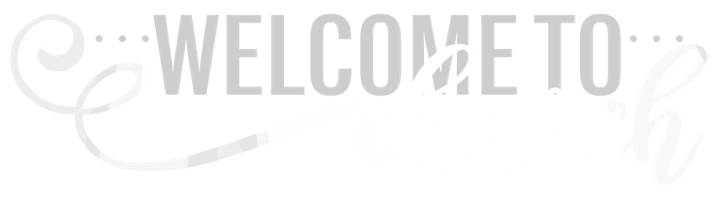 RECOGNITION SUNDAY​
Enter in  SILENCE
Wait with REVERENCE
Worship from JOY
PRELUDE

WELCOME & ANNOUNCEMENTS

AFFIRMATION OF MISSION STATEMENT
Our Mission Statement 
As disciples of Jesus Christ, led by the Holy Spirit, we experience God’s unconditional love, and we witness to others by discovering and sharing our gifts.
*  INTROIT:   		No. 333	Seek Ye First			v. 1

  Seek ye first the kingdom of God 
and His righteousness,
And all these things 
shall be added unto you. 
Al-le-lu, al-le-lu-ia!
* CALL TO WORSHIP:  	

L:	This is the day the Lord has made. 
P:	Let us rejoice and be glad in it.

L: 	God invites us to come into his divine presencewith joyful hearts.
P:	God invites us to open our eyes, to unclog our ears, to soften our hearts and become tender before the Lord.

L:	We open our lives and our hearts to God. 
	Let us worship God in spirit and in truth.
* HYMN OF PRAISE:    No. 267		All Things Bright and Beautiful

Refrain:
All things bright and beautiful,
All creatures great and small,
All things wise and wonderful:
The Lord God made them all.

. . .
Each little flower that opens,
Each little bird that sings:
God made their glowing colors,
God made their tiny wings. 

. . .
The purple-headed mountain,
The river running by,
The sunset, and the morning
That brightens up the sky, 
. . .
The cold wind in the winter,
The pleasant summer sun,
The ripe fruits in the garden,
God made them every one. 
All things bright and beautiful,
All creatures great and small,
All things wise and wonderful:
The Lord God made them all.
PRAYER OF CONFESSION:  (In silence then in unison)
Almighty and merciful God, you have raised Jesus from death to life and crowned him Lord of all. We confess our sin, today. We have not bowed before him or acknowledged his full rule over and in our lives. Too often we have acclimated to the ways of the world and failed to give him our glory. . . .
. . .
Forgive our sins and deliver us from sin, that we may live as your faithful people, obeying the commands of our Lord Jesus, acknowledging him Lord of and over all, raising him as the Head of the church, his body. Amen.
ASSURANCE OF CHRIST’S FORGIVENESS:	

L:	Friends — live into the joyful freedom of Christ’s forgiveness. Hear, believe, and claim the good news of the gospel!
P:	In Jesus Christ, we are forgiven! Let us forgive one another.
* CELEBRATING CHRIST’S FORGIVENESS:  No. 304    Jesus Loves Me
Jesus loves me! This I know,
For the Bible tells me so;
Little ones to Him belong;
They are weak, but He is strong.

Yes, Jesus loves me!
Yes, Jesus loves me! 
Yes, Jesus loves me!
The Bible tells me so.              . . .
Jesus loves me! This I know,
As He loved so long ago,
Taking children on His knee,
Saying, “Let them come to Me.”

Yes, Jesus loves me!
Yes, Jesus loves me! 
Yes, Jesus loves me!
The Bible tells me so.
* EXCHANGE OF CHRIST’S PEACE:
Pastor: The peace of Christ be with you.     People: And also with you.

   Welcome one another with Christ’s peace.
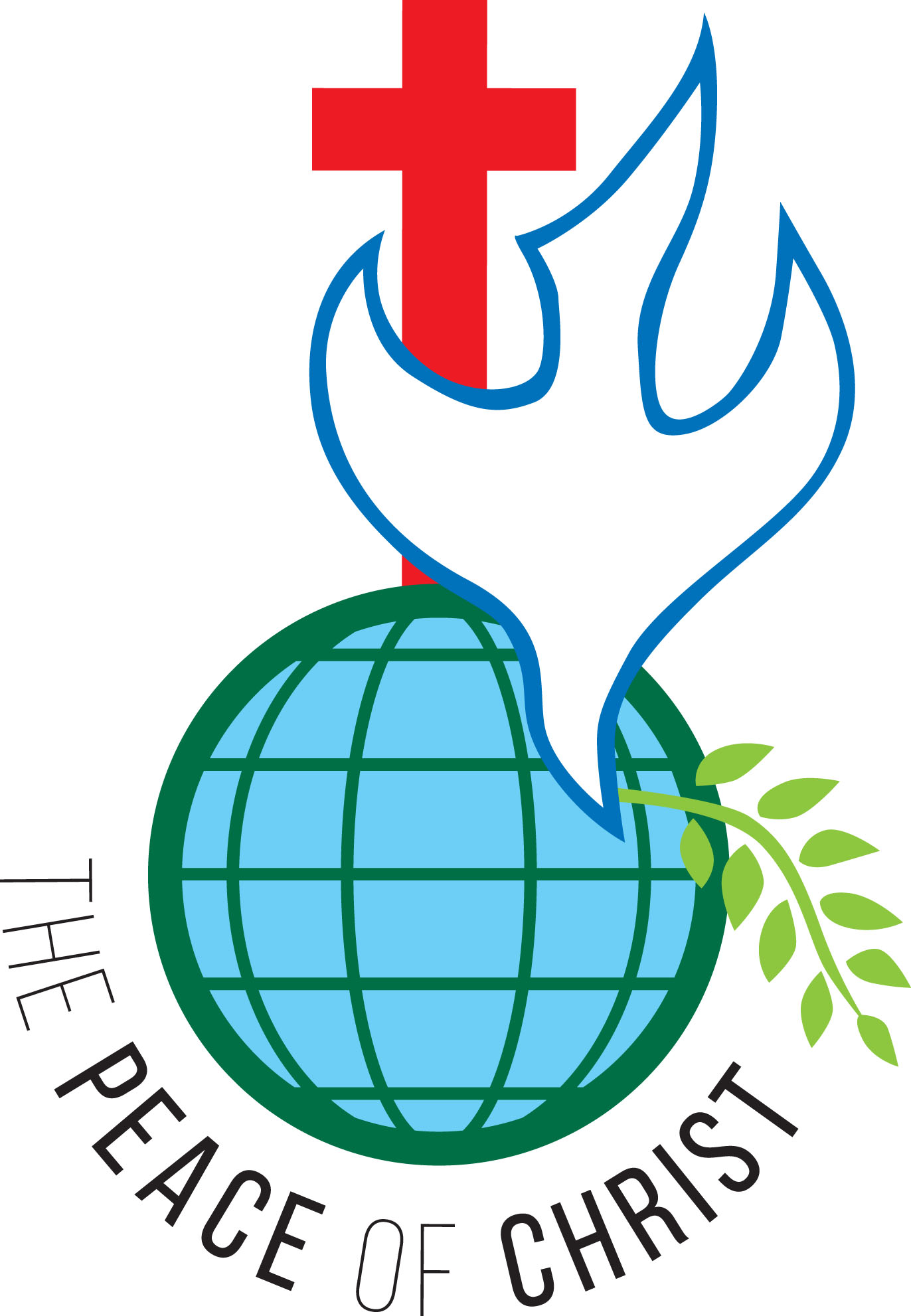 RECOGNITION OF SUNDAY SCHOOL STAFF, STUDENTS, GRADUATES, CAMPERS, & RETIREES

PRAYER OF CELEBRATION 

~ Children may go downstairs for Sunday School activities ~
GIVING OF OUR GIFTS & OFFERTORY:
Our God has blessed us, so let us extend God’s Blessing as we present our Tithes and Offerings.

     
Thank you for being faithful stewards of your church family with your prayers, your time, talent, and your financial resources. 

Contributions may also be made: 
Electronically on the church website at fpcb-nj.org; 
By reoccurring electronic withdrawal; or by
By mailing your offering to the church: P.O. Box 385, Blairstown, NJ.
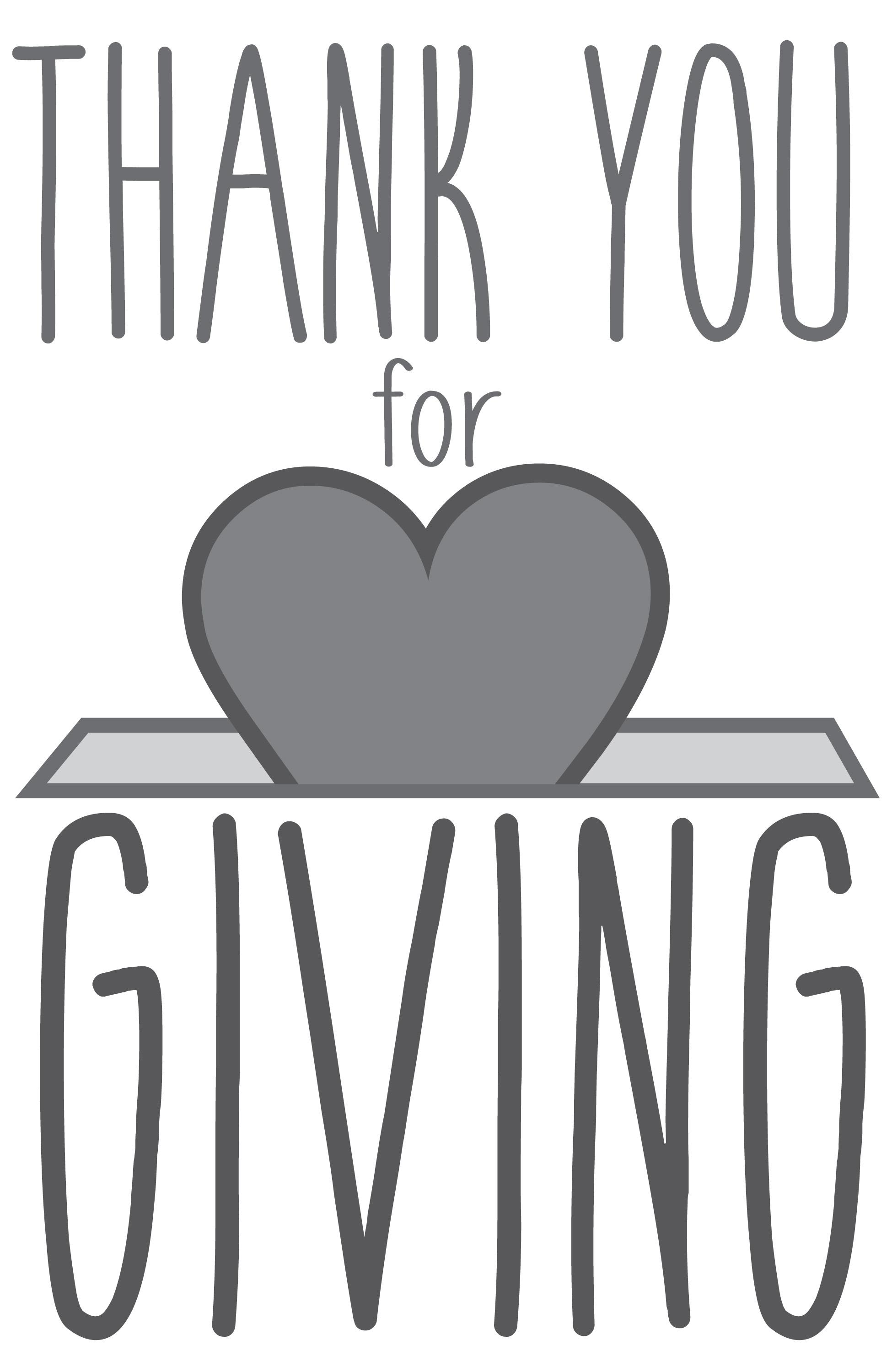 * DOXOLOGY: No. 592      Praise God
Praise God, from whom all blessings flow;
Praise Him, all creatures here below;
Praise Him above, ye heavenly host;
Praise Father, Son, and Holy Ghost. Amen.

* PRAYER OF DEDICATION
DECLARING GOD‘S  WORD

HEBREW SCRIPTURE: 	Genesis 12: 1–9 
Abram and Sarai journey forth.
12 Now the Lord said to Abram, “Go from your country and your kindred and your father’s house to the land that I will show you. 2 I will make of you a great nation, and I will bless you and make your name great, so that you will be a blessing. 3 I will bless those who bless you, and the one who curses you I will curse, and in you all the families of the earth shall be blessed.” . . .
4 So Abram went, as the Lord had told him, and Lot went with him. Abram was seventy-five years old when he departed from Haran. 5 Abram took his wife Sarai and his brother’s son Lot and all the possessions that they had gathered and the persons whom they had acquired in Haran, and they set forth to go to the land of Canaan. When they had come to the land of Canaan, 6 Abram passed through the land to the place at Shechem, to the oak of Moreh. . . .
At that time the Canaanites were in the land. 7 Then the Lord appeared to Abram and said, “To your offspring I will give this land.” So he built there an altar to the Lord, who had appeared to him. 8 From there he moved on to the hill country on the east of Bethel and pitched his tent, with Bethel on the west and Ai on the east, and there he built an altar to the Lord and invoked the name of the Lord. 9 And Abram journeyed on by stages toward the Negeb.
GOSPEL LESSON:	   John 21: 15–25 
Jesus commissions Peter for ministry.
15 When they had finished breakfast, Jesus said to Simon Peter, “Simon son of John, do you love me more than these?” He said to him, “Yes, Lord; you know that I love you.” Jesus said to him, “Feed my lambs.” 16 A second time he said to him, “Simon son of John, do you love me?” He said to him, “Yes, Lord; you know that I love you.” Jesus said to him, “Tend my sheep.” 17 He said to him the third time, “Simon son of John, do you love me?” . . .
Peter felt hurt because he said to him the third time, “Do you love me?” And he said to him, “Lord, you know everything; you know that I love you.” Jesus said to him, “Feed my sheep. 18 Very truly, I tell you, when you were younger, you used to fasten your own belt and to go wherever you wished. But when you grow old, you will stretch out your hands, and someone else will fasten a belt around you and take you where you do not wish to go.”  19 (He said this to indicate the . . .
kind of death by which he would glorify God.) After this he said to him, “Follow me.”
20 Peter turned and saw the disciple whom Jesus loved following them; he was the one who had reclined next to Jesus at the supper and had said, “Lord, who is it that is going to betray you?” 21 When Peter saw him, he said to Jesus, “Lord, what about him?” 22 Jesus said to him, “If it is my will that he remain until I come, what is that to you? Follow me!” . . .
23 So the rumor spread among the brothers and sisters that this disciple would not die. Yet Jesus did not say to him that he would not die, but, “If it is my will that he remain until I come, what is that to you?”
24 This is the disciple who is testifying to these things and has written them, and we know that his testimony is true. 25 But there are also many other things that Jesus did; if every one of them were written down, I suppose that the world itself could not contain the books that would be written.
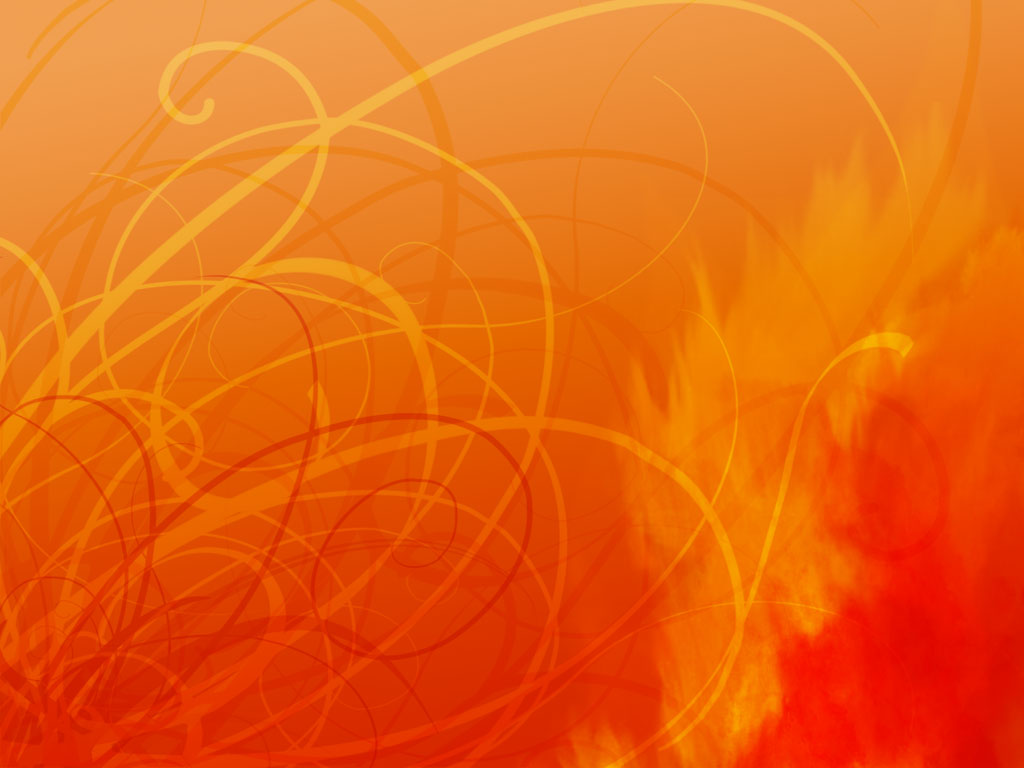 PASTOR DAVID’S SERMON:
Winding Down, Starting Out
RESPONDING TO GOD’S WORD
* AFFIRMATION OF FAITH:     Contemporary Apostles’ Creed
I believe in God who places joy in our souls, dancing in our toes and songs in our hearts. I believe God wanted gladness to flow like a river, so the Good Lord created a bountiful earth with plenty for all to share. . . .
I believe in Jesus, who turned water into wine, partied with outcasts and sinners, and touched the broken so they could leap and dance. I believe Jesus opened the doors and set an extra place so we could feast. . . .
I believe in the Holy Spirit, who prompts us to smile, who sends us invitations to come and dine, who nudges us to openness and tenderness. I believe the Spirit is present every time we gather to break bread and stirs within us the desire to live joyfully, to walk hopefully, and to enact justice boldly. . . .
Forever, I will live in the embrace of God and be a witness to Christ’s resurrection joy.  Amen.
*  HYMN:   	No. 364    I Sing a Song of the Saints of God

I sing a song of the saints of God,
Patient and brave and true,
Who toiled and fought and lived and died
For the Lord they loved and knew.
. . .
And one was a doctor, 
and one was a queen, 
And one was a shepherdess on the green: They were all of them saints of God, 
and I mean, God helping, to be one too.
. . .
They loved their Lord so dear, so dear,
And God's love made them strong;
And they followed the right, 
for Jesus' sake,
The whole of their good lives long.
. . .
And one was a soldier, 
and one was a priest, 
And one was slain by a fierce wild beast; And there's not any reason, 
no, not the least 
Why I shouldn't be one too.
. . .
They lived not only in ages past,
There are hundreds of thousands still;
The world is bright with the joyous saints
Who love to do Jesus' will.
. . .
You can meet them in school, 
or in lanes, or at sea, 
In church, or in trains, 
or in shops, or at tea;
For the saints of God are 
just folk like me,
And I mean to be one too.
PRAYER OF THANKSGIVING, OF THE PEOPLE, & THE LORD’S PRAYER

Our Father who art in heaven,
Hallowed be thy name. 
Thy kingdom come, thy will be done; 
On earth as it is in heaven.
Give us this day our daily bread; 
And forgive us our debts, 
As we forgive our debtors; 
And lead us not into temptation,
But deliver us from evil, 
For Thine is the kingdom 
And the power and the glory, forever.  Amen.
DEPARTING IN GOD’S NAME

* HYMN:    No. 339          Be Thou My Vision           vv. 1 & 3	

Be Thou my vision, O Lord of my heart;
Naught be all else to me, 
save that Thou art--
Thou my best thought, 
by day or by night,
Waking or sleeping, 
Thy presence my light.
. . .
Be Thou my wisdom, 
and Thou my true word;
I ever with Thee and Thou with me, Lord;
Heart of my own heart, whatever befall,
Still be my vision, O Ruler of all.
* CHARGE TO THE PEOPLE & BENEDICTION

    POSTLUDE
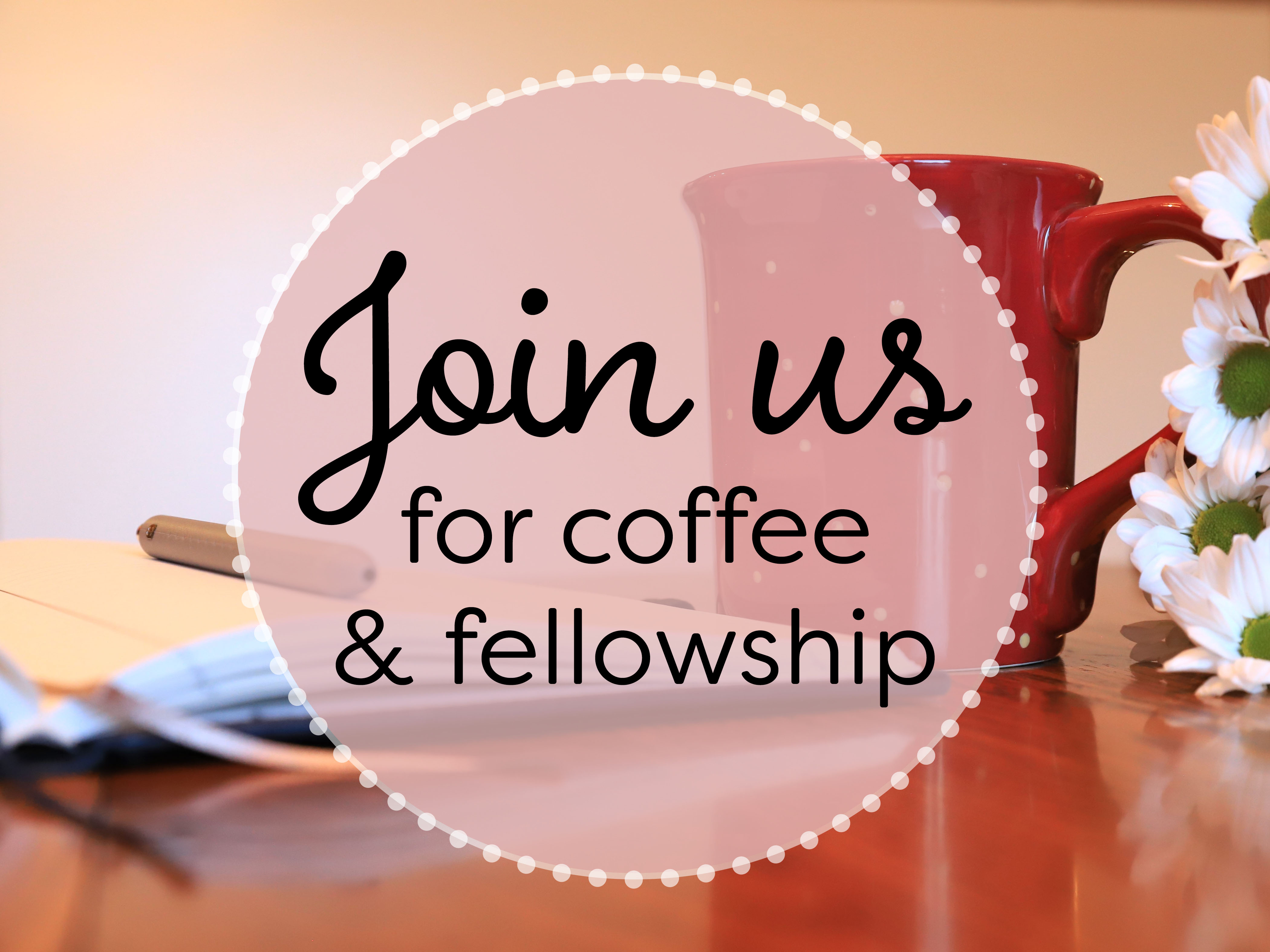 Our worship has ended—our Christian Witness begins!